Morse & Semaphore
Aims
By the end of this lesson, you will be able to:

Send and receive Morse signals
Send and receive semaphore signals

So that you can use different ways of communicating in cadets to send messages
Morse
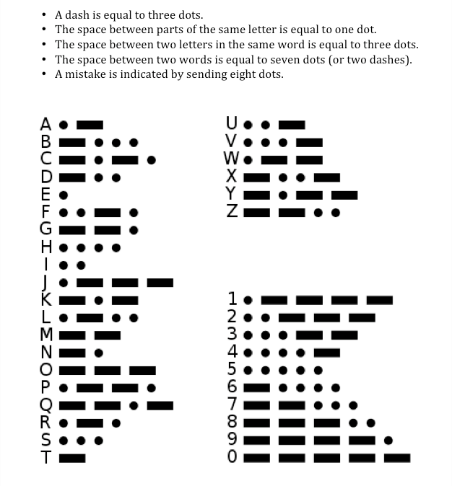 Made by turning a signal on and off
What could you use to send Morse?
Dots are called ‘dits’
Dashes are called ‘dah’s’
They are called ‘dits’ and ‘dah’s’ because that’s how they sound
A ‘dah’ should take the same time as three ‘dits’
Leave long gaps between letters and words
Morse can be more effective than voice on a radio with poor signal
Morse practical
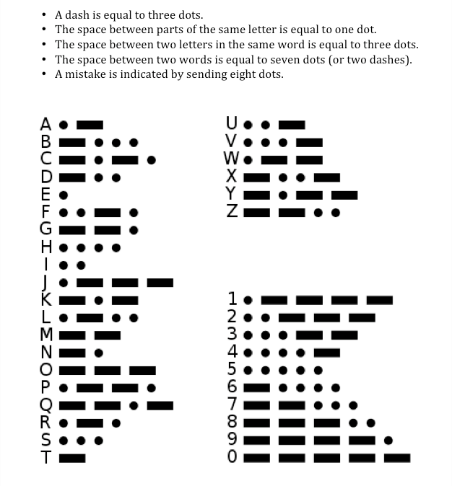 Break-off into teams and send each other messages using Morse code
Semaphore
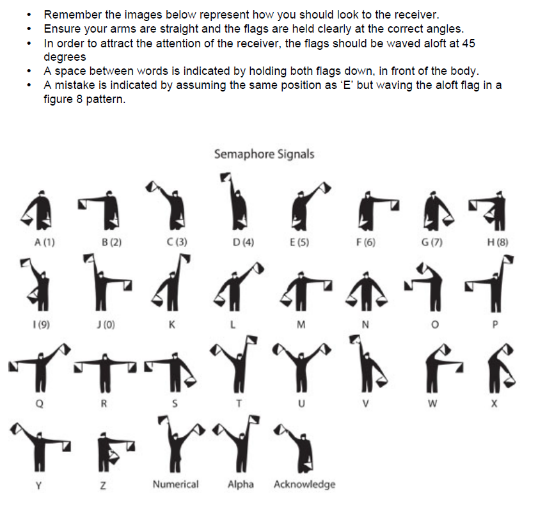 Using flags to communicate 
Between each letter, return the flags to the front
Some signals are shared for numbers and letters
Use a ‘change character’ 
‘Numerical’ for numbers 
‘Alpha’ for letters
The images show how each letter looks to the receiver
Semaphore practical
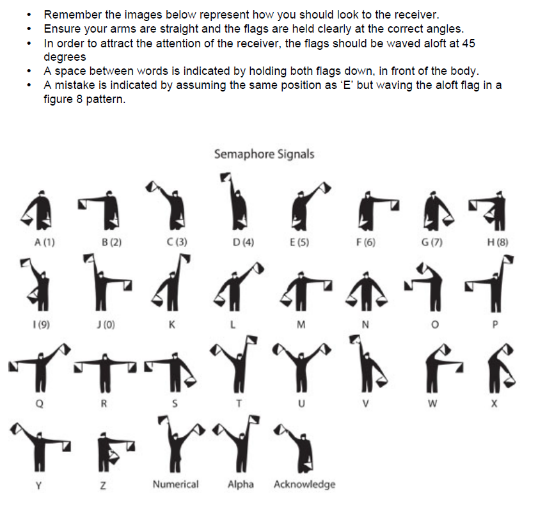 Break off into teams to send each other messages
Any Questions?
?
Summary
You should now be able to:
Send and receive Morse signals
Send and receive semaphore signals
Final Confirmation
Split into teams of three:
Person 1 sends message to person 2 using Morse
Person 2 sends the message on to person 3 using semaphore
Person 3 compares the received message with the message person 1 sent

Make sure you know who is on your team so you receive the correct message! 
Who will get their message sent through correctly first?